TITLE SLIDE
CLICK TO EDIT TITLE
CLICK TO EDIT TITLE
CLICK TO EDIT TITLE
CLICK TO EDIT TITLE
THE BOBCAT IS A TYPE OF CAT.
#1
MIDSIZE CATS IN THE NATION
100% 
OF BOBCATS WILL BE MAGNIFICENT
95% 
OF BOBCATS WILL GO ON TO GRADUATE STUDIES IN STALKING AND POUNCING
1st 
IN THE NATION FOR FIERCENESS
CLICK TO EDIT TITLE
CLICK TO EDIT TITLE
CLICK TO EDIT TITLE
65%
60%
55%
PRODUCT 1
PRODUCT 3
PRODUCT 2
Bobcats are especially skilled at pouncing on prey.
Bobcats are especially skilled at pouncing on prey.
Bobcats are especially skilled at pouncing on prey.
CLICK TO EDIT TITLE
CAMPUS
We have two vibrant campuses — one in San Marcos, one in Round Rock — and a variety of ways for you to discover each through in-person or digital experiences. Both our campuses are filled with opportunities to engage in life-changing learning, creative energy and community spirit.
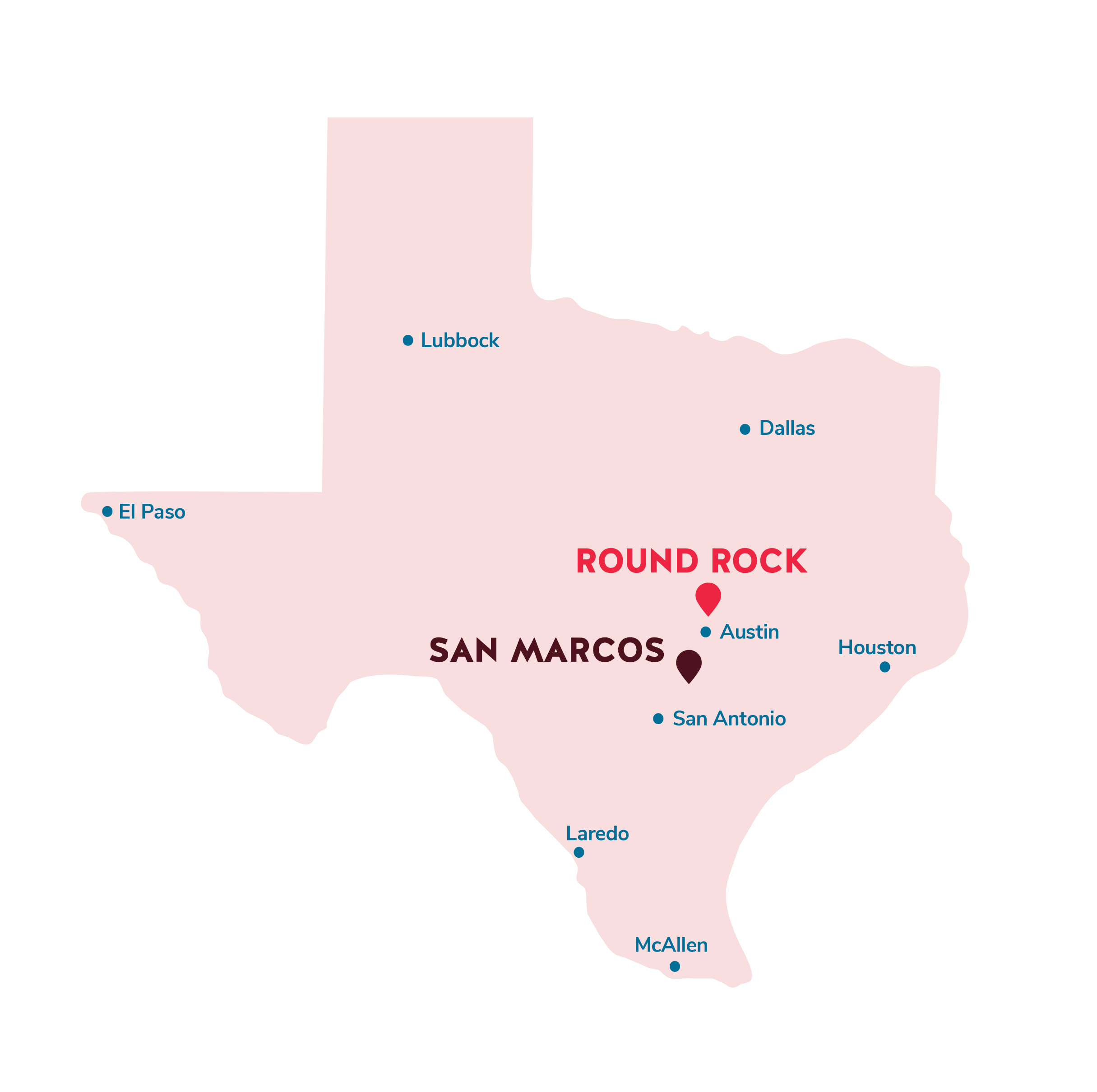 San Marcos Campus
601 University Drive
San Marcos, Texas 78666
Round Rock Campus
1555 University Blvd.
Round Rock, Texas 78665
CONTACT US

123.456.7890

boko@txstate.edu
College/Department Name
601 University Drive
San Marcos, Texas 78666
